ГАРМОНИЯ БЫТИЯ
Галина Ивановна Колесникова
д.филос.н., филолог, психолог, профессор,член-корр. РАЕ,
профессор кафедры философии
ГО ВПО «Донецкий национальный университет 
экономики и торговли 
имени Михаила Туган-Барановского»,
 гор. Донецк, ДНР, РФ
e-mail: galina_ivanovna@kolesnikova.red
Авторский сайт: www.kolesnikova.red
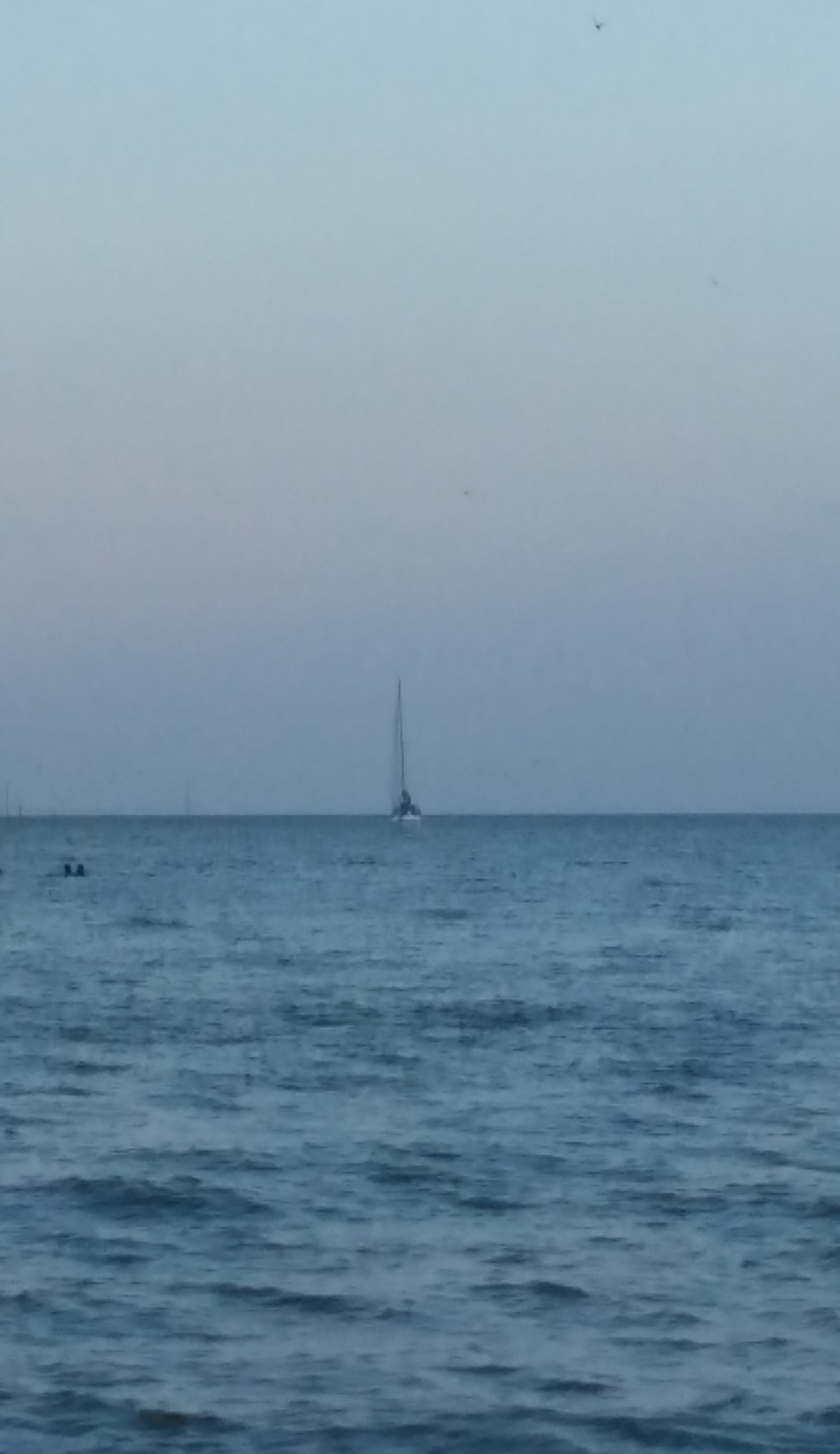 Гармония Вселенной есть первооснова бытия



Г.И. Колесникова
Благо, Красота, Истина
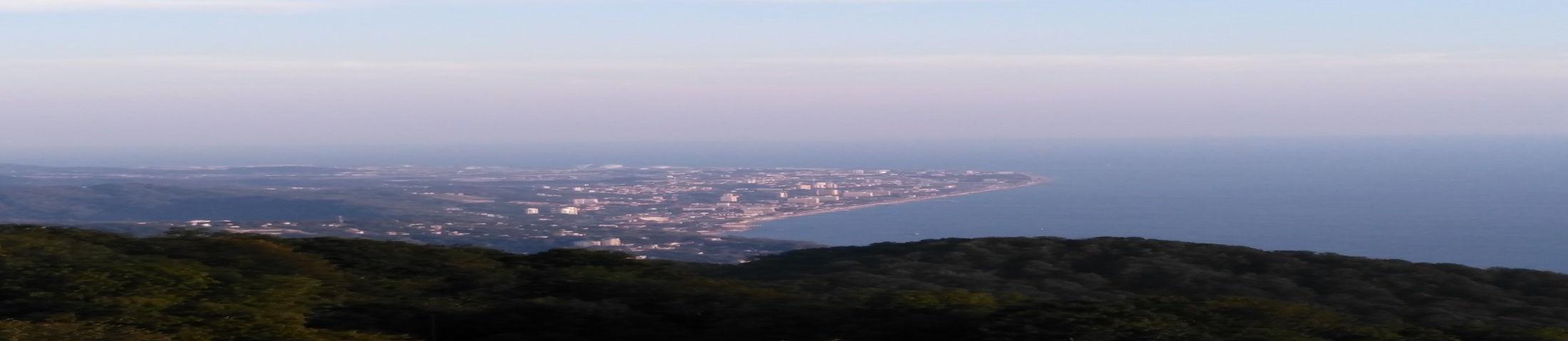 «Ибо духовная жизнь дана не в психических процессах, а в самом «я», в самой «самости», которая стоит над временем, хотя и проявляет себя во времени», так как «биологически и психологически яркая индивидуальность не есть личность… ибо личность есть в первую очередь понятие этического, аксиологического порядка, в то время как в индивидуальности выражается лишь психико-физиологическая оригинальность».
Левицкий С.А.
Система Левицкого: сущность личности составляют основные четыре характеристики
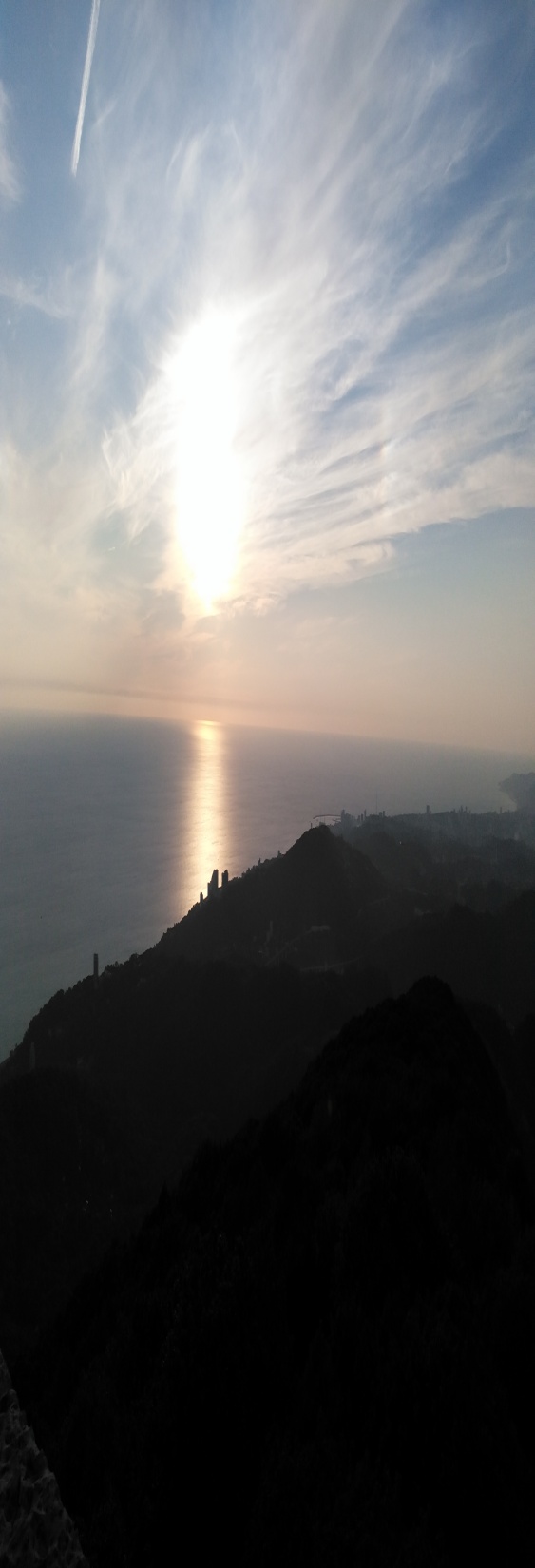 Понятия «норма», «девиация», «гармония»,  «творчество»
близки по своей сути, поскольку описывают в иных аспектах один феномен - человеческое поведение – на разных уровнях его проявления
Восемь способов поведения, ведущих к самоактуализации (по Маслоу)
живое и бескорыстное переживание;
представление жизни как процесса постоянного выбора; 
наличие «Я», которое может самоактуализироваться; 
быть честным, брать на себя ответственность;
быть нонконформистом; 
реализовывать свои  потенциальные возможности; 
быть открытым высшим переживаниям;
разоблачать собственную психопатологию
5 шагов достижениЕ полноты жизни(Дж.Пауэлл, Полнота человеческой жизни, 1992)
«Быть во всем живым – значит быть открытым ко всей гамме человеческих переживаний»
Творчество –         Поисковая     активность
Ф.Фарли выделил особый тип личности, который назвал 
«Т-личность»

Симонтон определил семь базовых векторов творческой личности
Ротенберг  и Бондаренко  - чем сложнее и совершеннее становится нервная система, тем интенсивнее оно развивается

Л.В.Крушинский и П.В.Симонов – 
Все сенсорное разнообразие эмоций сводится к умению быстро оценить возможность или невозможность активно действовать
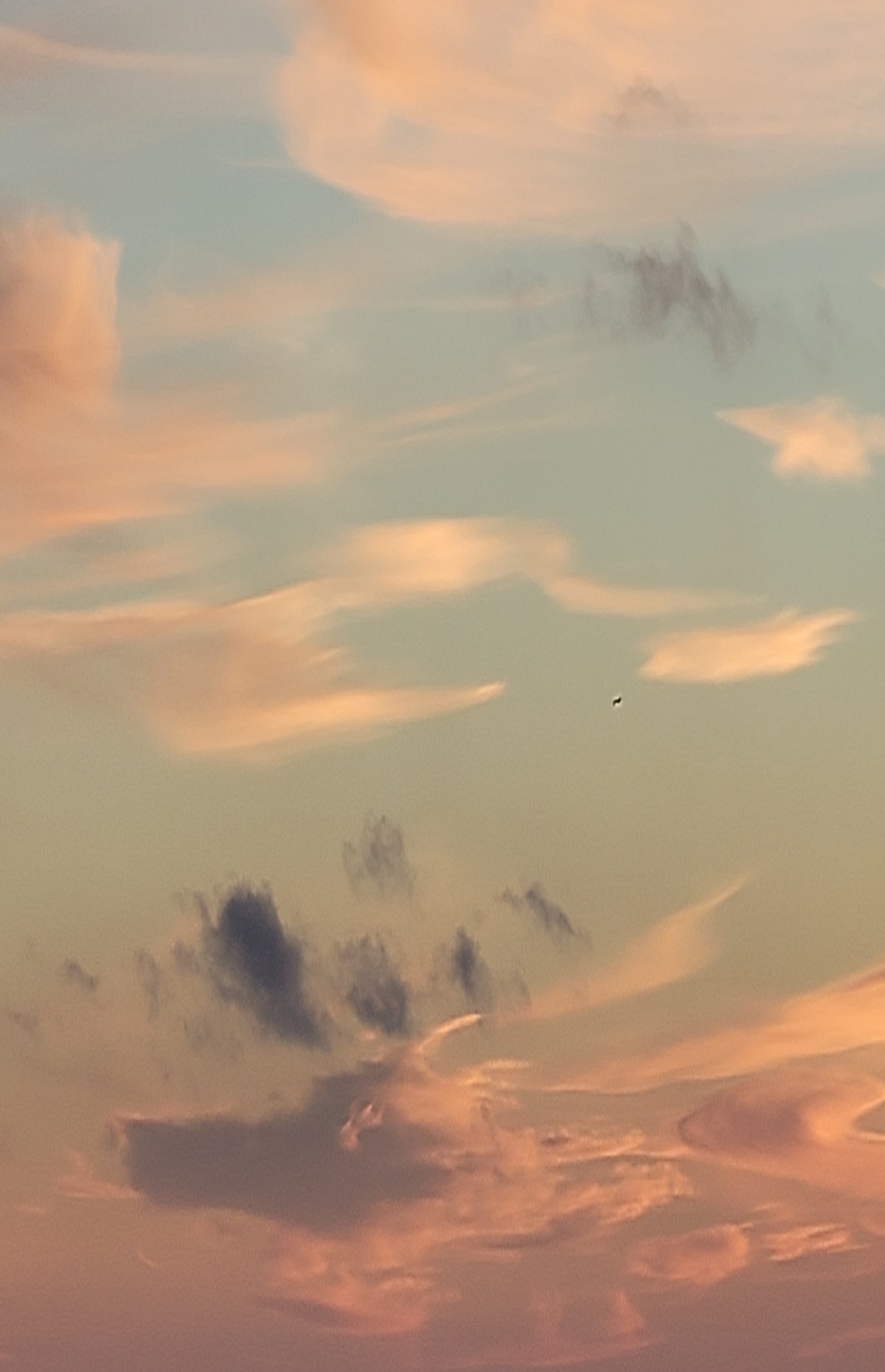 Но  человек 
не является вещью среди вещей, 
человек является тем, кто сам себя определяет…
Качества творческой личности: 
внутренняя свобода;
творческая устремлённость;
поисковая активность; 
способность  к рефлексии; 
воображение;
мужество - понимаемое как способность противостоять внешним воздействиям (мнение окружения как дальнего, так и ближнего), способность разрешать внутренние конфликты, сохраняя душевное равновесие.
Общие качества :мужество,критическое и рефлексивное мышление
Качества личности способной противостоять манипуляционному воздействию: 
оптимизм,
 биофильная установка,
адекватная самооценка, 
«неустойчивое равновесие», 
критическое и рефлексивное мышление,
мужество.
Качества личности, способствующие достижению гармонии бытия:
поисковая активность; 
внутренняя свобода;
творческая устремлённость; 
воображение;
мужество;
оптимизм,
 биофильная установка,
адекватная самооценка, 
«неустойчивое равновесие», 
критическое и рефлексивное мышление.
«То, что Ауробиндо называл интегральной йогой, Абрахам Маслоу – самоактуализацией, 
Фриц Перлз – органическим единством, 
Ассаджиолли - психосинтезом. Все они придерживались той фундаментальной идеи, что существует естественная тенденция к эволюции, к развитию, пронизывающая как Вселенную, так и Человека,  и наша работа – сделать ее осознанной».
Никанорова Л.В.
Счастье есть состояние гармонии
авторский сайт: www.kolesnikova.red
© Г.И.Колесникова, 2022

SPIN-код 5044-8598
AuthorID 630278
ORCID 0000-0002-4760-9839
Гугл Школяр ID Cg9JJEEAAAAJ